The LHC ACS RF power couplers for testing magnetic SEY suppressionF.Caspers, E.Montesinos, SPSU Dec 2009
Large Hadron Collider

Accelerating Cavities Superconducting  

400 MHz 300 kW CW coupler
LHC couplers (layout)
Air inlets
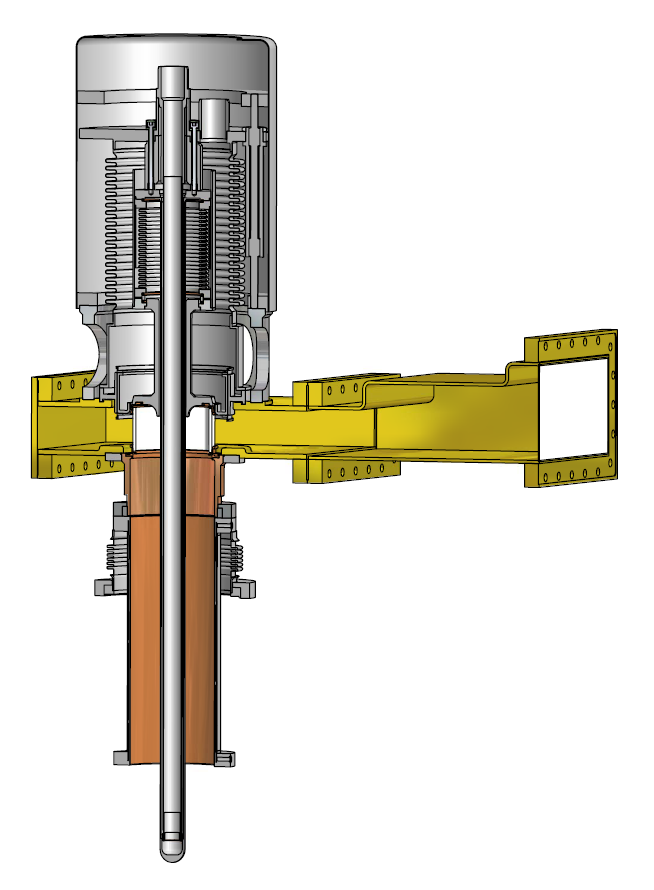 The LHC power coupler is a 400 MHz mobile RF power coupler with very high power requirements :
 Continuous : 250 kW
 Pulsed : 300 kW fwd + 670 kW rev, including beam loading, i.e. 1.85 MW local peak power.

Challenge 
 To design a mobile RF power coupler without sliding contacts for these very high power levels.

Main design features
 A Cylindrical ceramic window with solid copper rings brazed to the ceramic ends, placed in the waveguide-to-coaxial  transformer,  provides vacuum integrity.

 To suppress multipactor during operation two DC bias levels are applied:
 2.6 kV, to the low impedance 7 Ω  λ/4 line transformer, isolated from ground by a coaxial capacitor in the waveguide.
 2.6 kV + 400 V, to the antenna, isolated from the λ/4 line transformer by a disk ceramic capacitor between λ/4 line transformer and bellows.

 Air cooling is provided on the window and other critical elements of the coupler, such as the antenna.

 A Vacuum gauge is located close to the window and is used for coupler conditioning and interlock.
Disk ceramic capacitor for second polarization
Main cylindrical ceramic window
Displacement mechanism
Bellows λ/4 line
Low impedance 7 Ω λ/4 line
Main coaxial capacitor for polarization
Reduced height waveguide
Open ended 75 Ω coaxial line under vacuum: 
Outer conductor double walled

Inner conductor copper antenna
LHC couplers - where to install a double coil
First idea was to apply a nickel layer on the
outer surface of this coupler, coated with 10 micron 
copper…but we need multipacting during the “conditioning
in phase“ thus we require a „switchable“ SEY..
we need the double coil inside
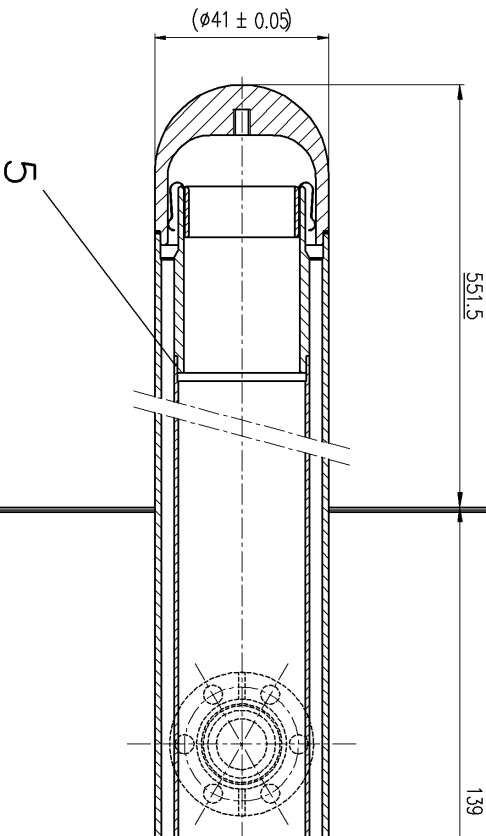 Copper antenna :
	external diameter = 41 mm
	internal diameter = 38 mm

Inner air cooling cane
	external diameter = 32 mm

Space for winding = 3 mm
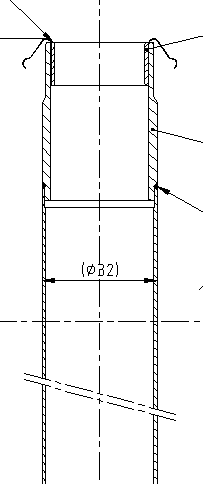 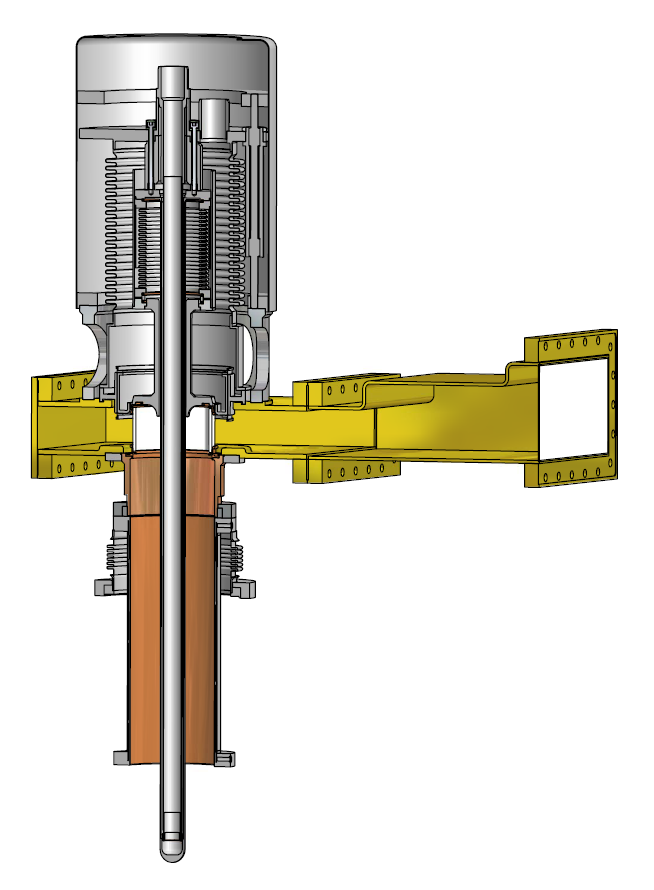 Note that this coupler appears like an anti-cryostat.. warm air inside.. warm copper in an SC cav
LHC couplers
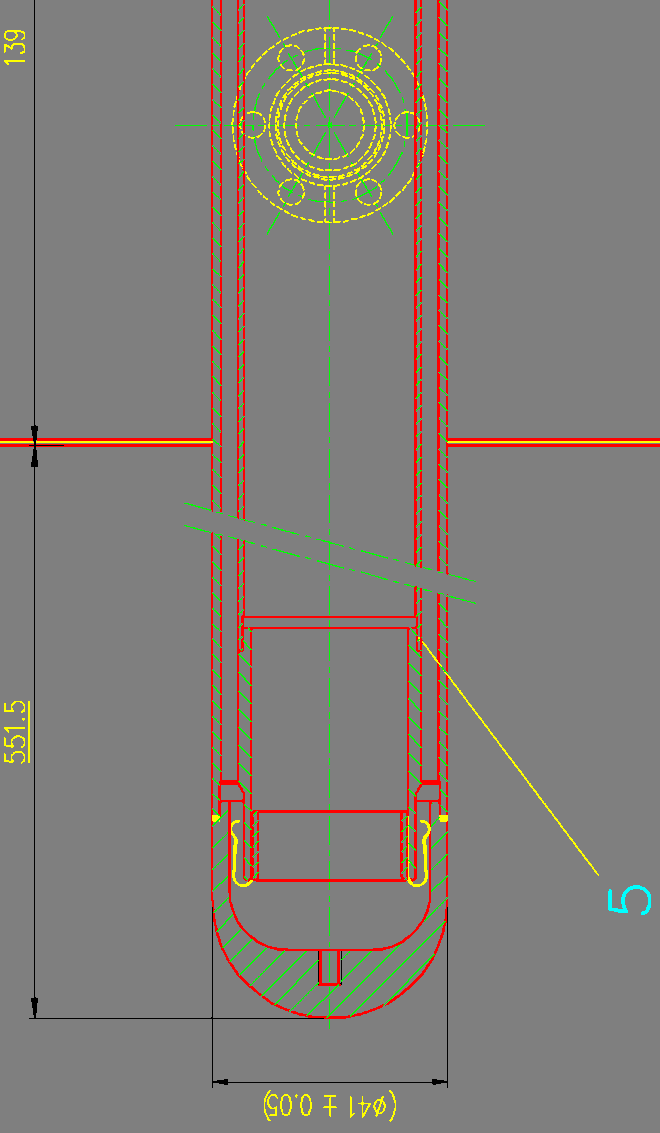 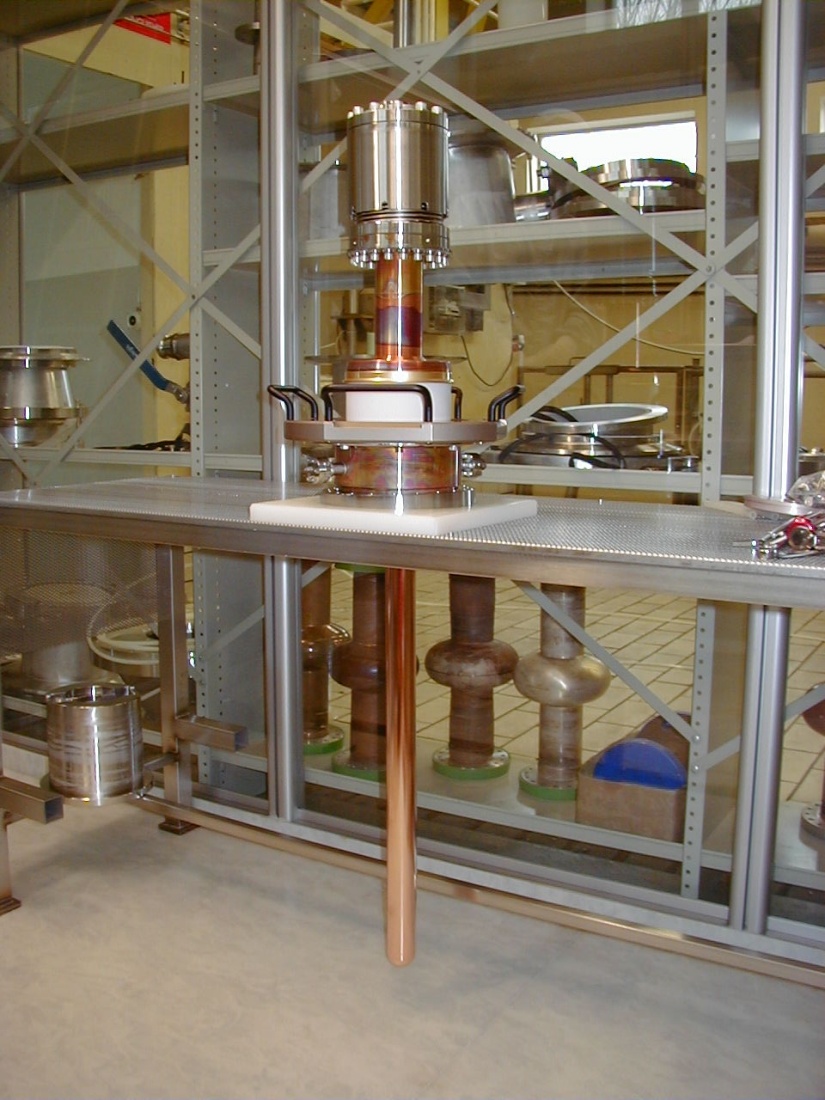 Inner copper antenna with inner air cooling cane
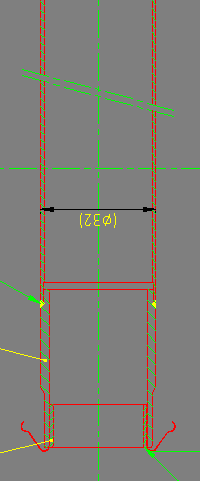